TYDZIEŃ PIERWSZY5-9.10.2015
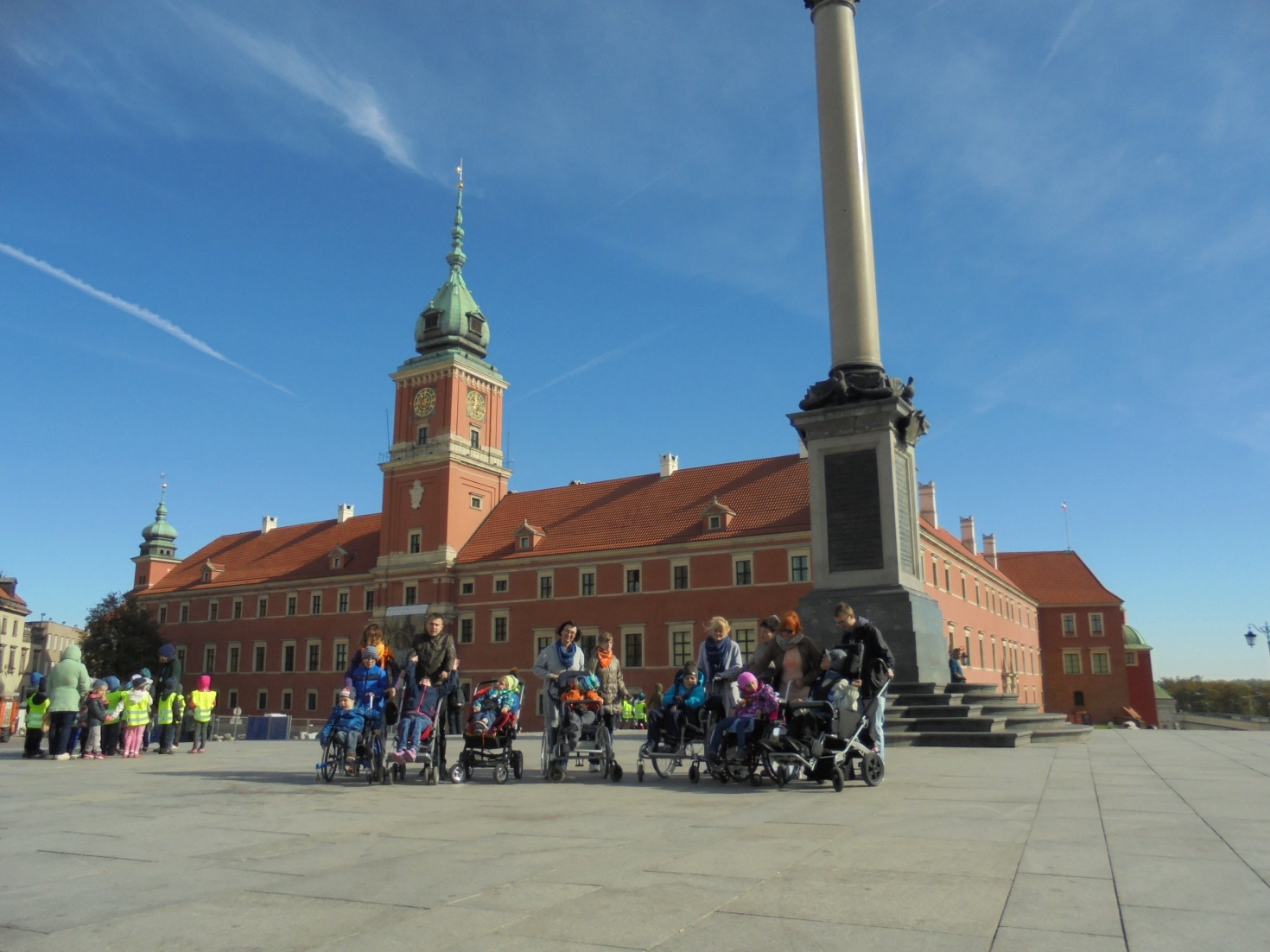 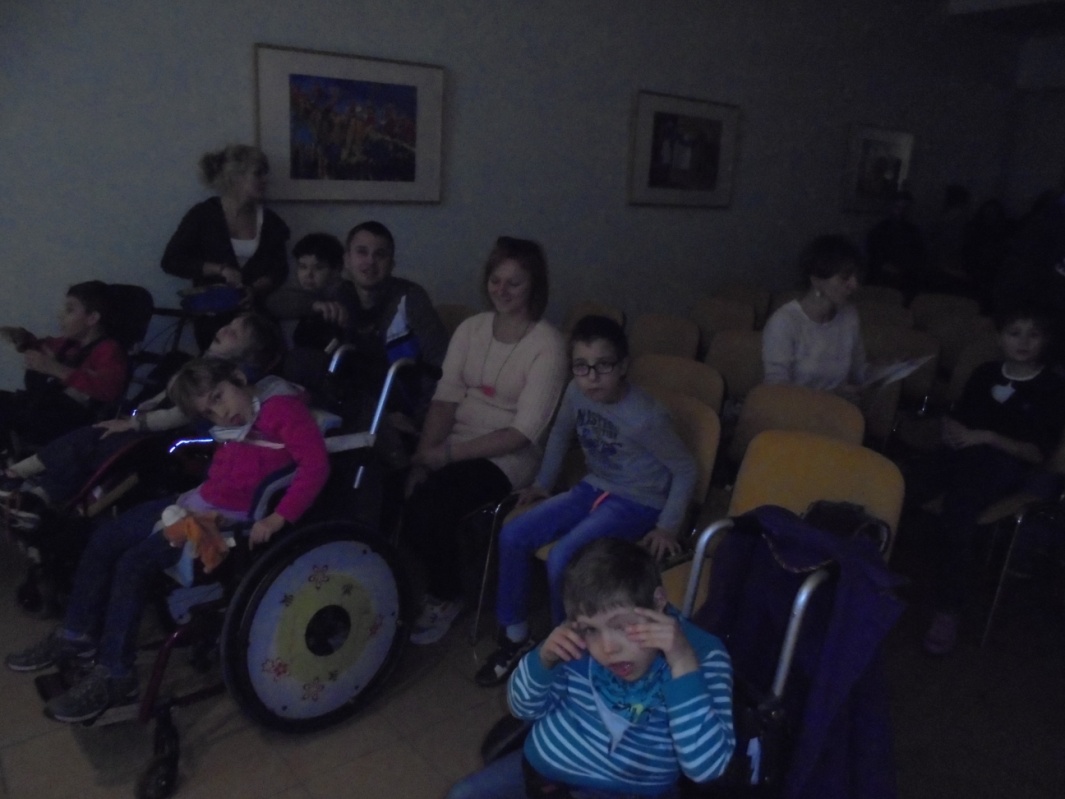 Wybraliśmy się na poranek muzyczny na Stare Miasto…
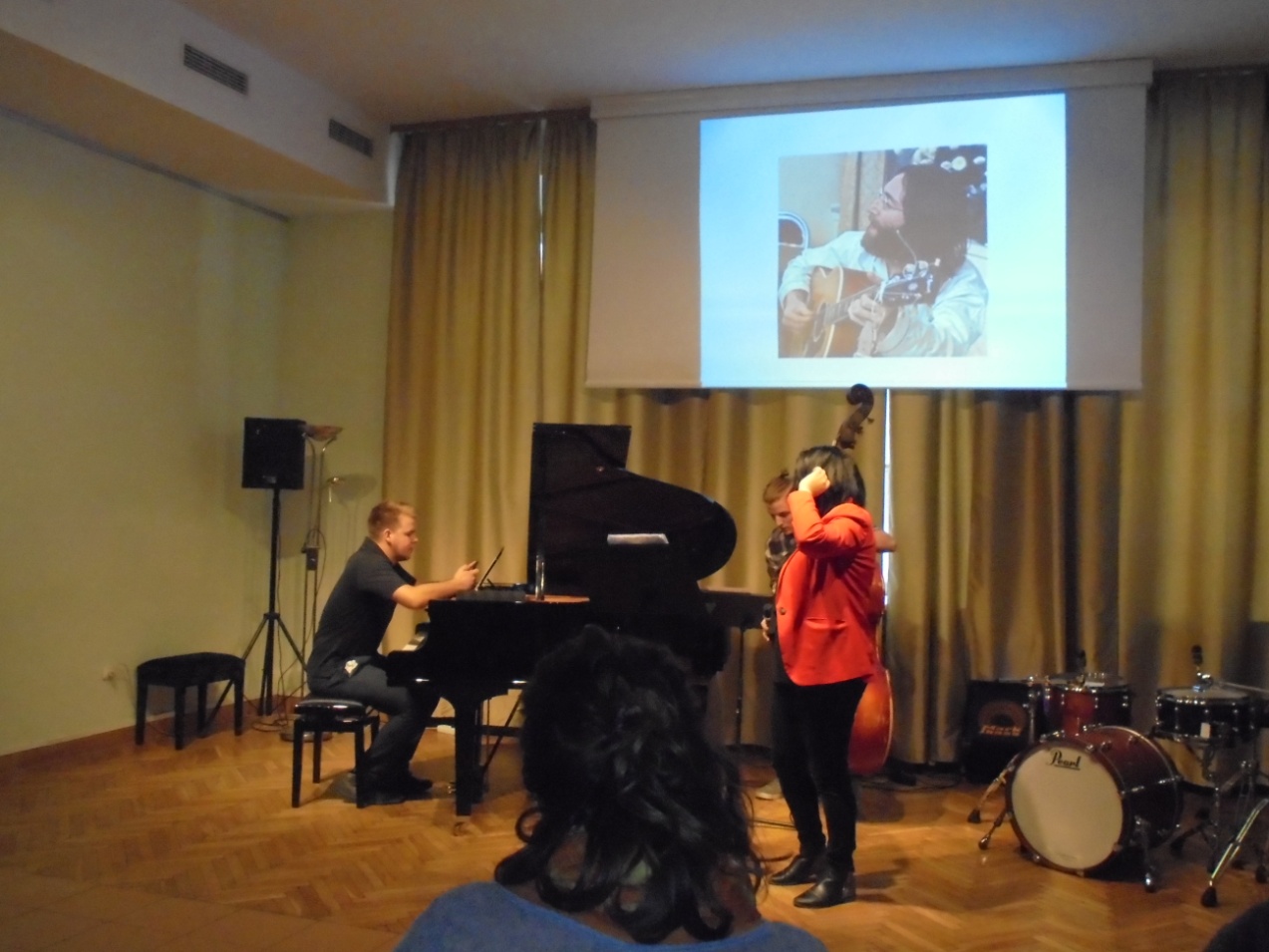 Słuchaliśmy przebojów Johna Lennona!
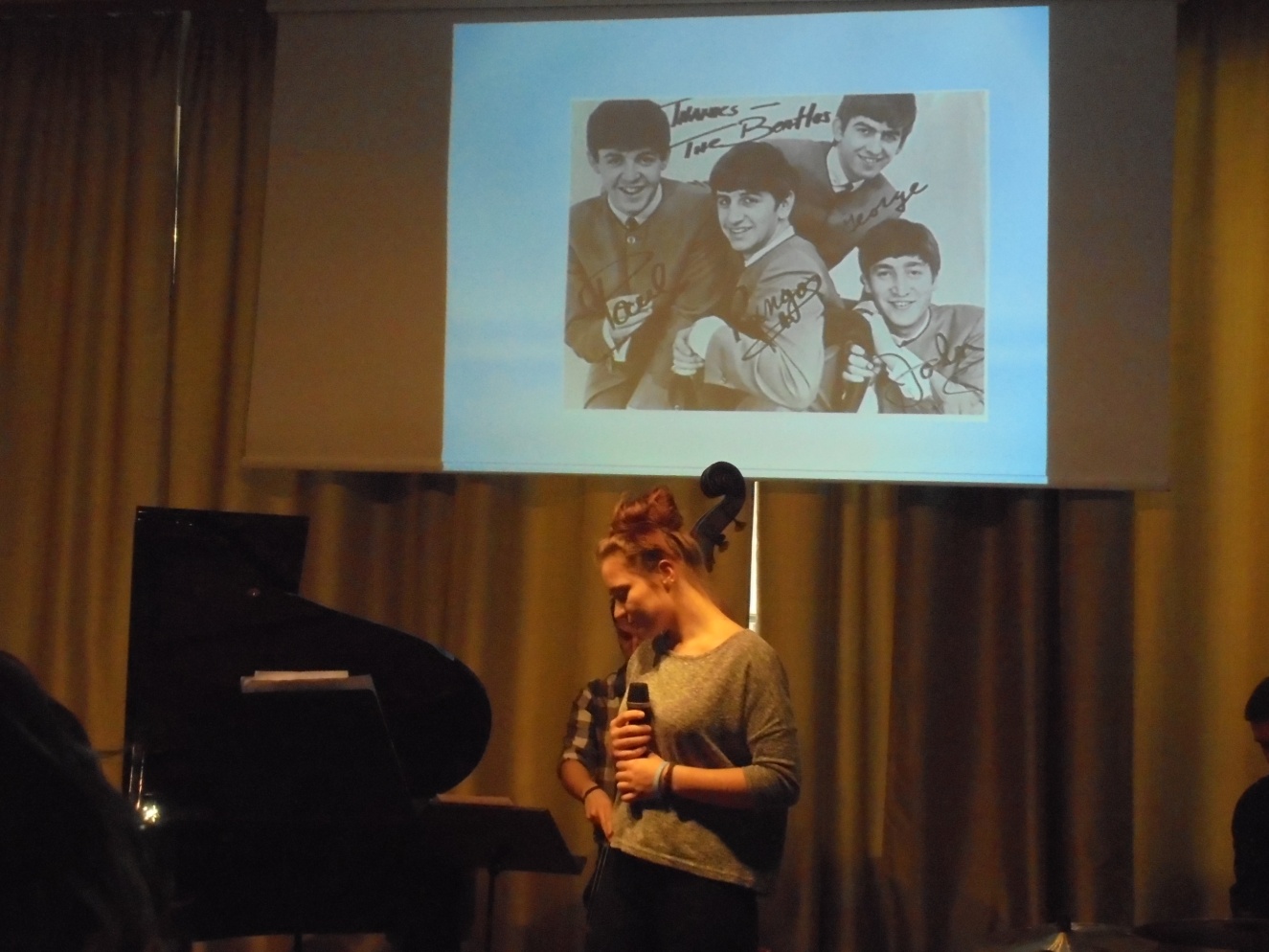 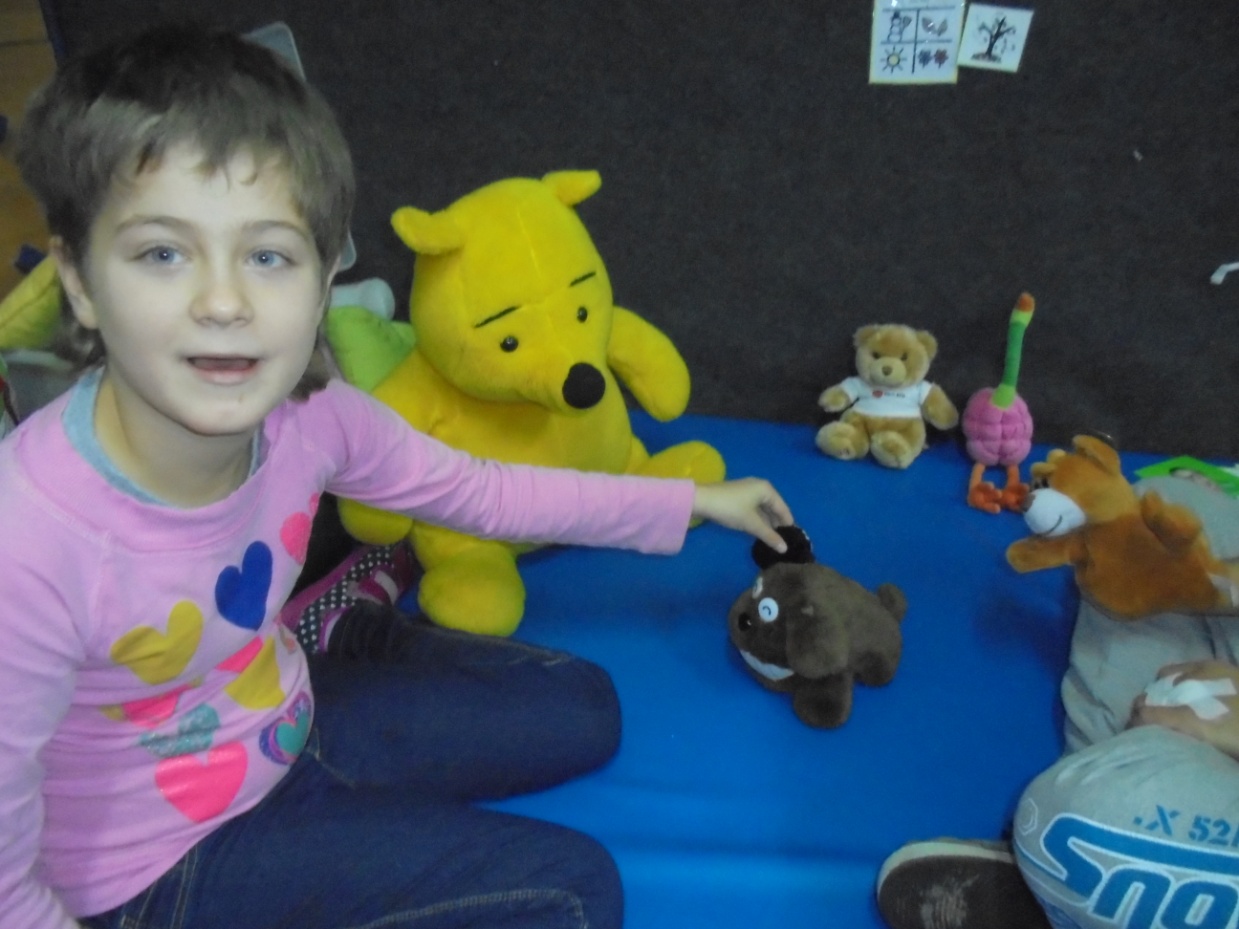 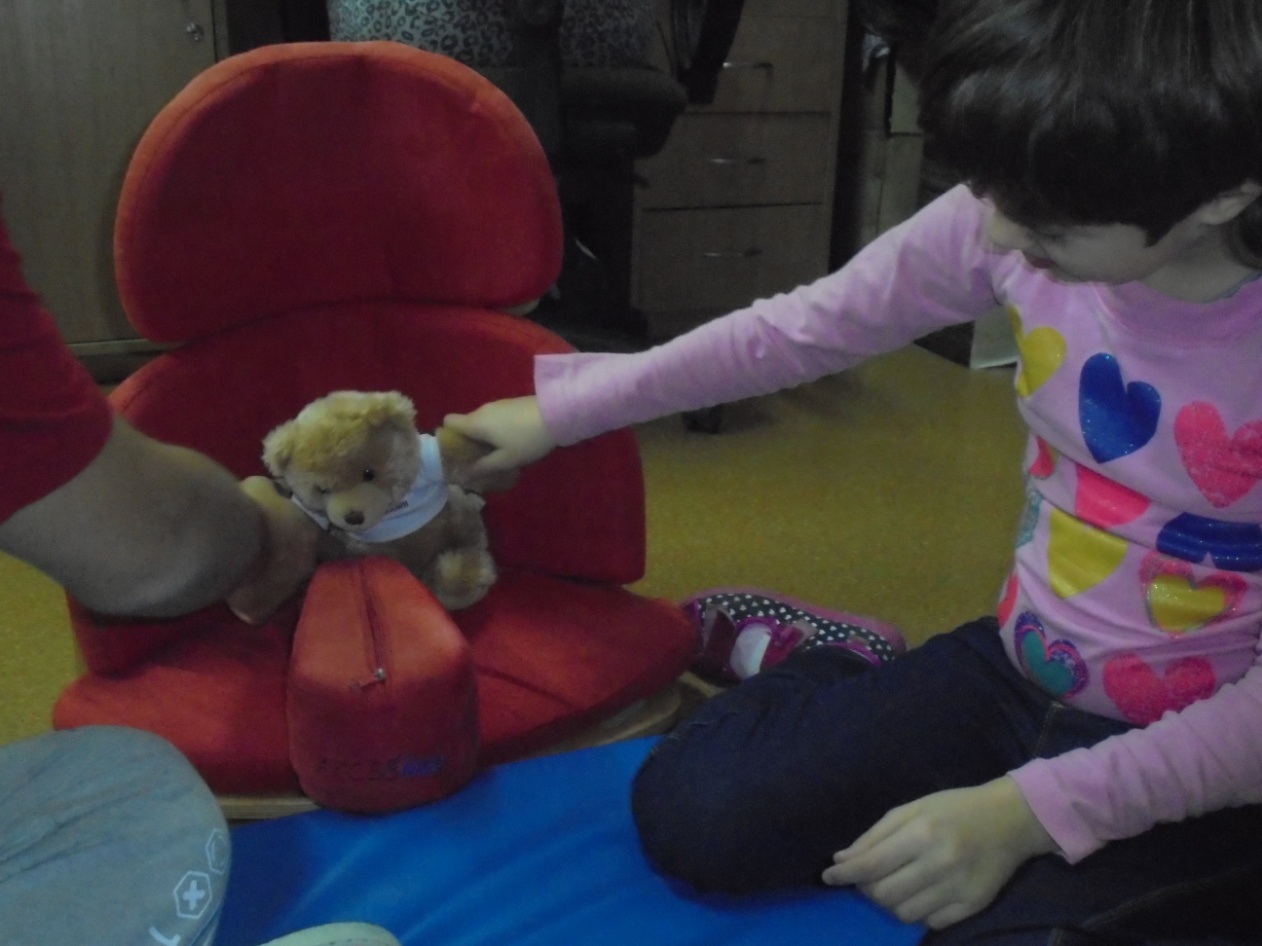 A w klasie, pewnego poranka, witaliśmy się z pluszowymi zabawkami!
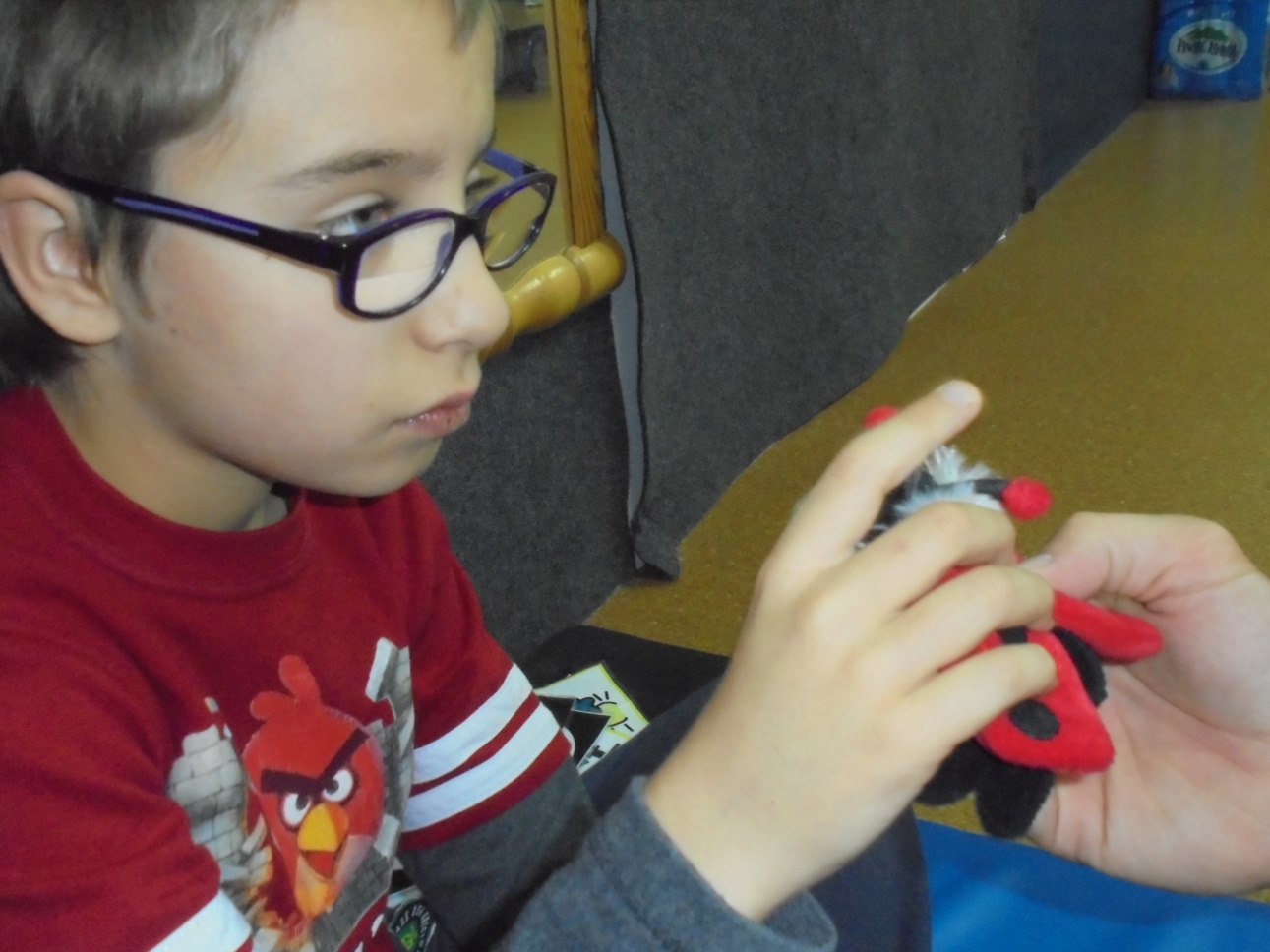 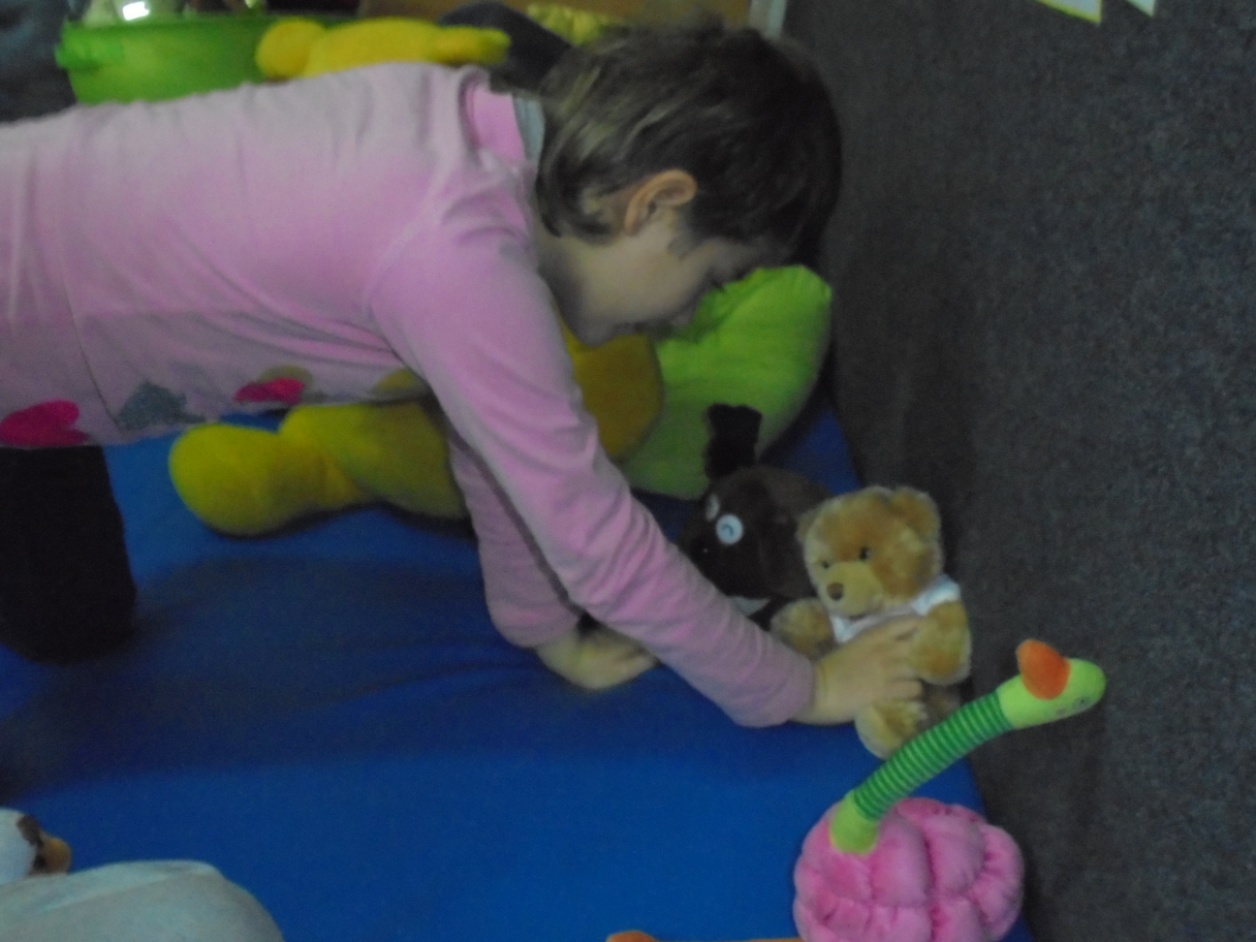